مهارة التفكير المعاكس
أدلّةُ وحدانيّةِ اللّهِ تعالى
ورقة عمل
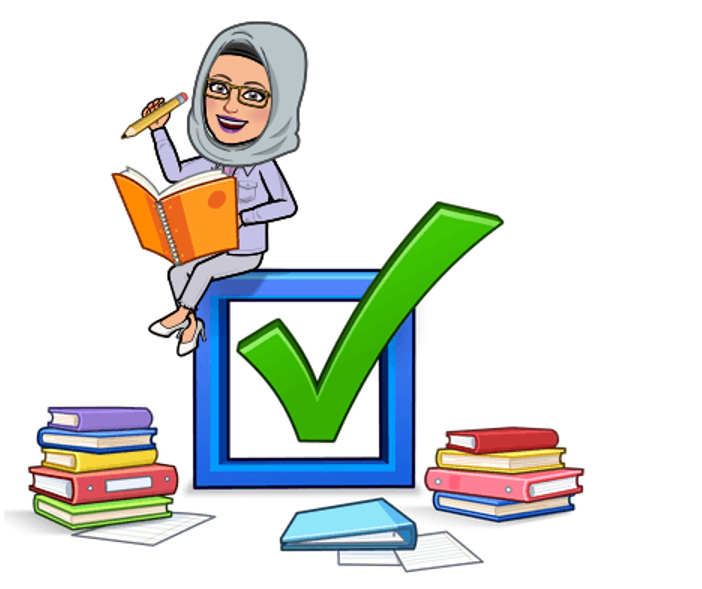 الطريقة
اعكسي الجمل التالية حتى تصلي إلى موقف أهل مكة الذين يعبدون الأصنام من دعوة نبيا محمد 
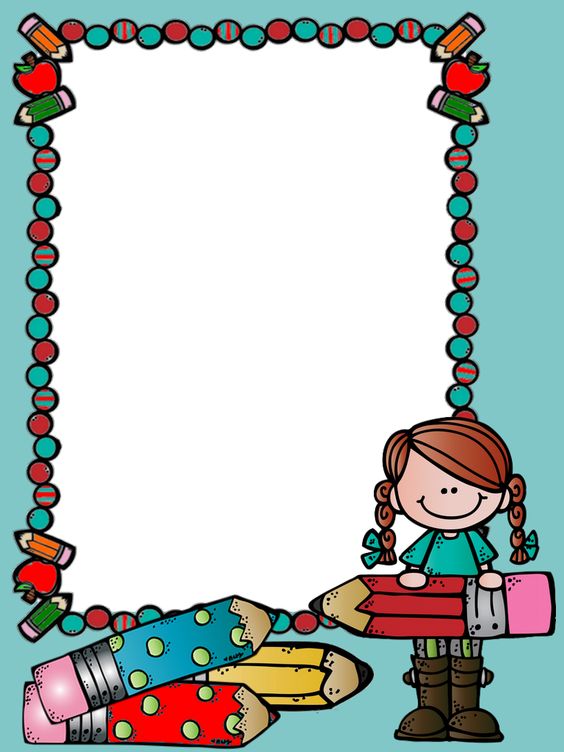 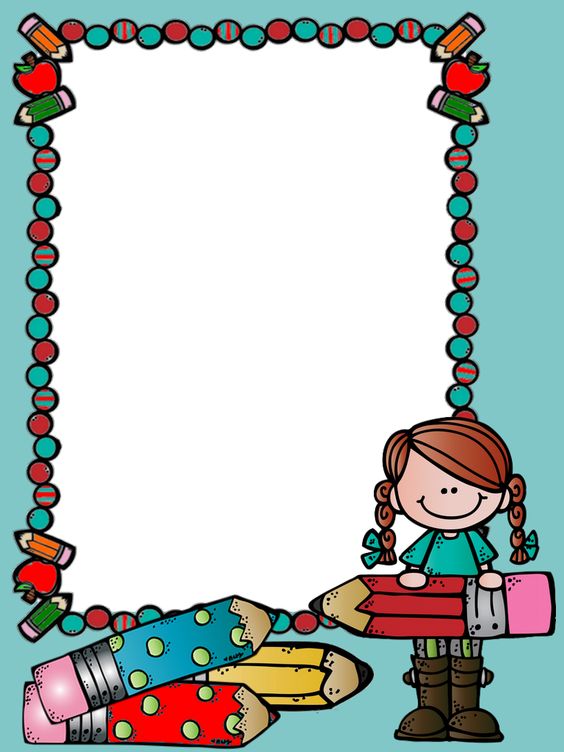 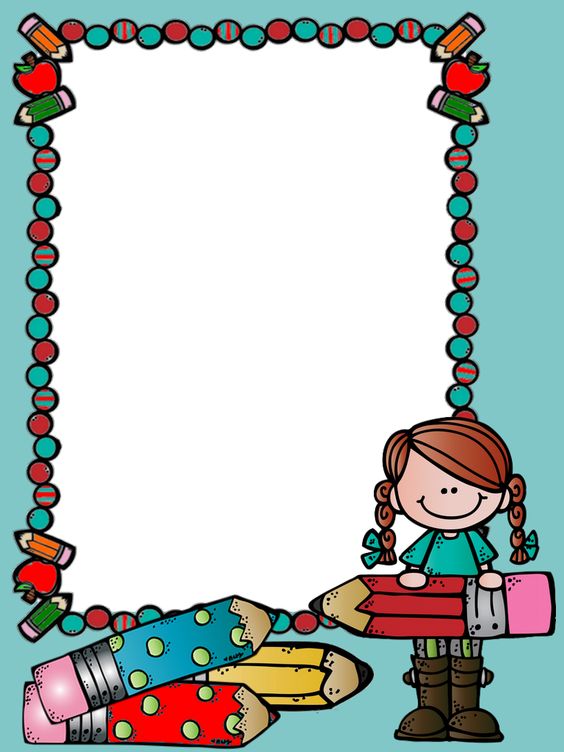 صدقوه
صدقوا 
دعوته
استجابوا له
----------
----------
----------